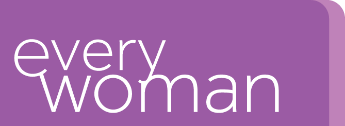 Change-makers: 
Are you just weird enough?
19th August 2021
[Speaker Notes: When we are trying to make change happen in an organisation it can be useful to pay attention to how ‘weird’ we are coming across to our colleagues.  In the 1970s, Jonno Hannafin came up with the concept of The Perceived Weirdness Index. The essence of the idea is that if we are too different (too weird) to the culture we are trying to change then it’s likely we will be rejected, but we have to be weird enough to challenge the status quo. If you are trying to lead change in your organisation or community, there is a line to tread between being so radical that you get spat out, and blending into the norm so much that you don’t make anything happen. How do successful change-makers walk that line?]
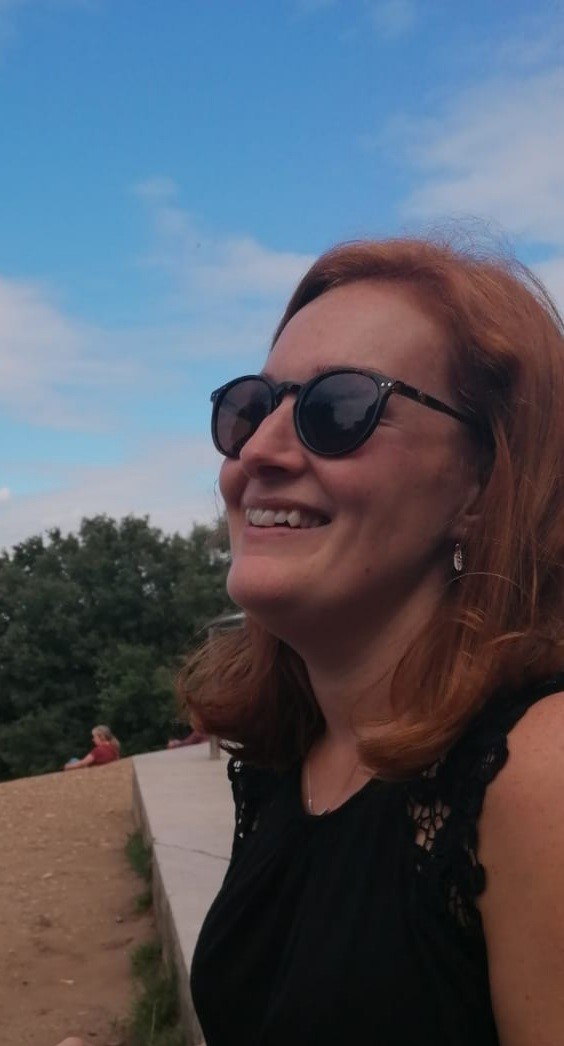 Eileen Evans

Head of Partnerships

eileen@everywoman.com
Questions and Chat
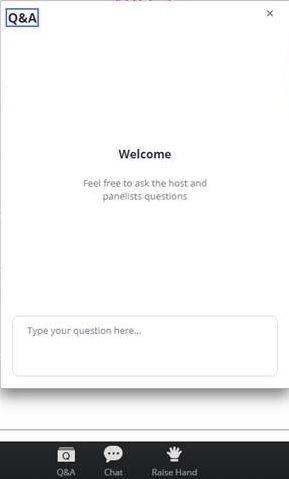 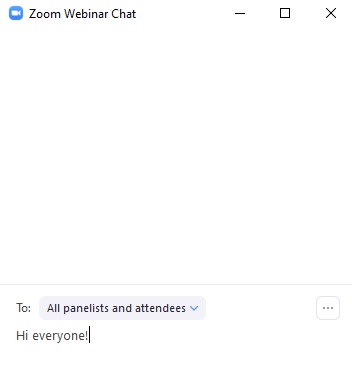 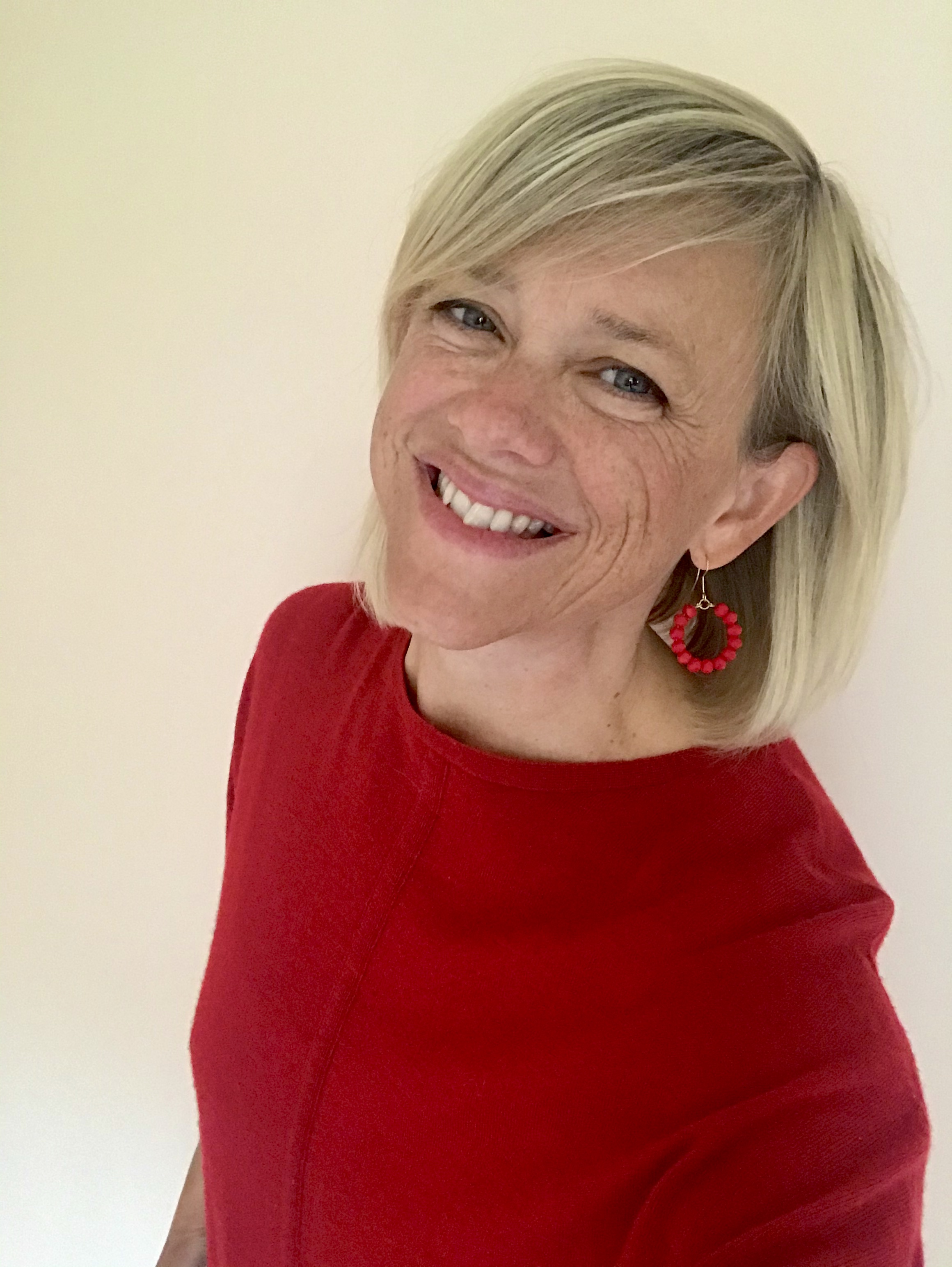 Lucy Ball

everywoman expert
Change-makers
Who are you trying to influence?

A team?
An individual?
An organisaton?

What are you trying to change?

An idea?
A process?
A policy?
A culture?
@everywomanUK
And what is it about YOU that is going to make that change more or less likely?
@everywomanUK
Use of self


YOUR YOU-NESS IS LEAKING!
@everywomanUK
PAST PRESENCE
PRESENT PRESENCE
FUTURE PRESENCE
@everywomanUK
PAST PRESENCE
Credentials and reputation
Work and life experience
Who you know
The things you have done and seen
PRESENT PRESENCE
FUTURE PRESENCE
@everywomanUK
PAST PRESENCE
Credentials and reputation
Work and life experience
Who you know
The things you have done and seen
Your identity
How you dress
Your posture, voice, tone
What you talk about and care about
How you interact with others
PRESENT PRESENCE
FUTURE PRESENCE
@everywomanUK
PAST PRESENCE
Credentials and reputation
Work and life experience
Who you know
The things you have done and seen
What you teach people that they remember
Shifts that you create that have a lasting impact
The feelings that you leave people with
Your identity
How you dress
Your posture, voice, tone
What you talk about and care about
How you interact with others
PRESENT PRESENCE
FUTURE PRESENCE
@everywomanUK
Change takes place at the intersection of what is the same and what is different.
@everywomanUK
The Perceived Weirdness Index
REJECT
ABSORB
Low
Perceived Weirdness
High
Perceived Weirdness
(J Hanafin, 1976)
@everywomanUK
[Speaker Notes: A note about WEIRD]
The Perceived Weirdness Index
REJECT
INFLUENCE
ABSORB
Low
Perceived Weirdness
Perceived Weirdness
“Sweet Spot”
High
Perceived Weirdness
(J Hanafin, 1976)
@everywomanUK
Chat: Can you think of some examples?
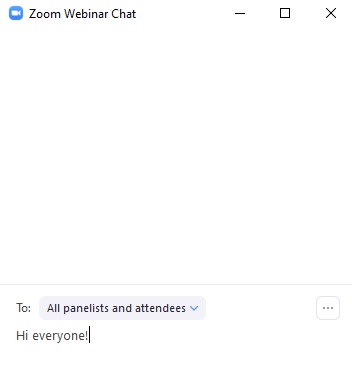 @everywomanUK
Poll One: Tell us about you
Thinking of a specific setting…

:
A - 		I am perceived as too weird
B - 		I am in the ‘sweet spot’
C - 		I am perceived as not weird
D - 		I don’t know
@everywomanUK
[Speaker Notes: Let’s do a quick poll]
Just enough fitting in


In what ways are you already similar to your stakeholders?

In what ways do you seek to fit in?

How do you join with people?
@everywomanUK
Just enough standing out


In what ways do you dare to be different?

What do you take a stand on?

What’s your truth and do you speak it?
@everywomanUK
Key messages
To influence others you need to be ‘just weird enough’.

Embrace your you-ness.

Keep learning about your impact on others.

Be intentional about the balance between fitting in and standing out.
@everywomanUK
Questions?
Dates for your diary
@everywomanUK